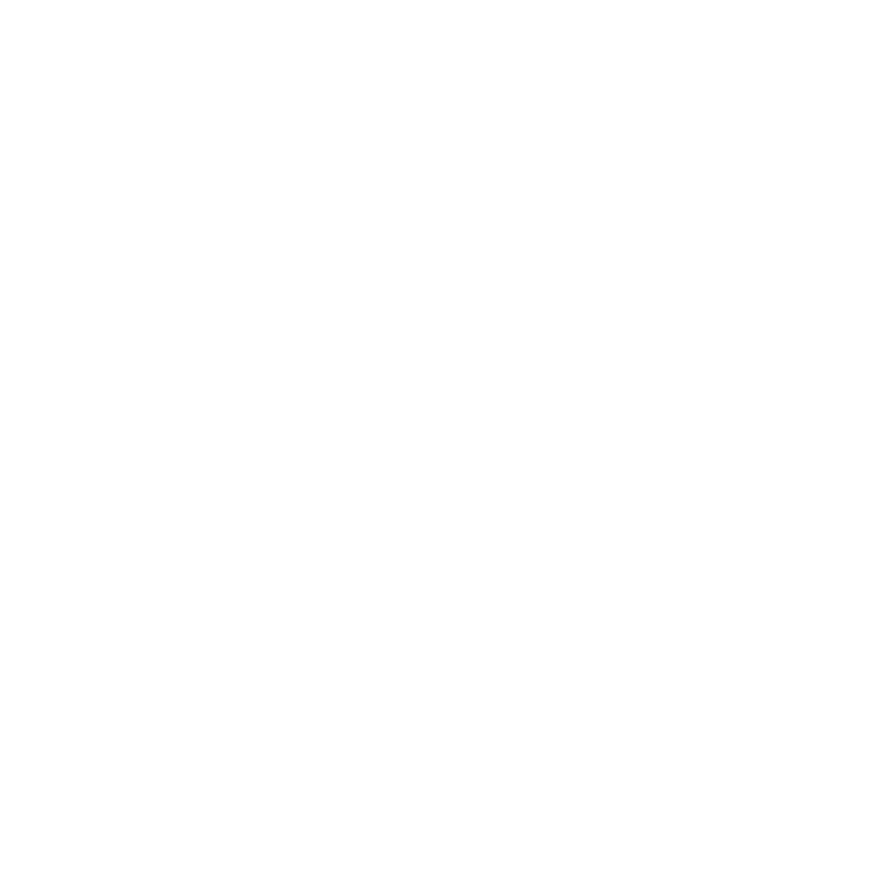 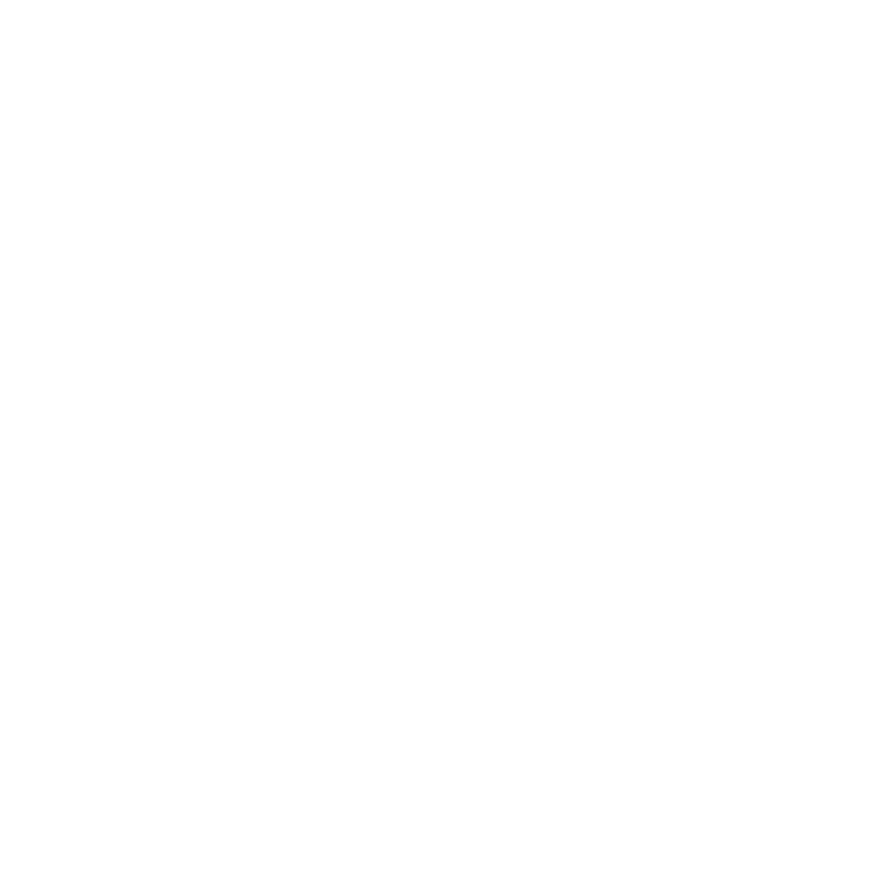 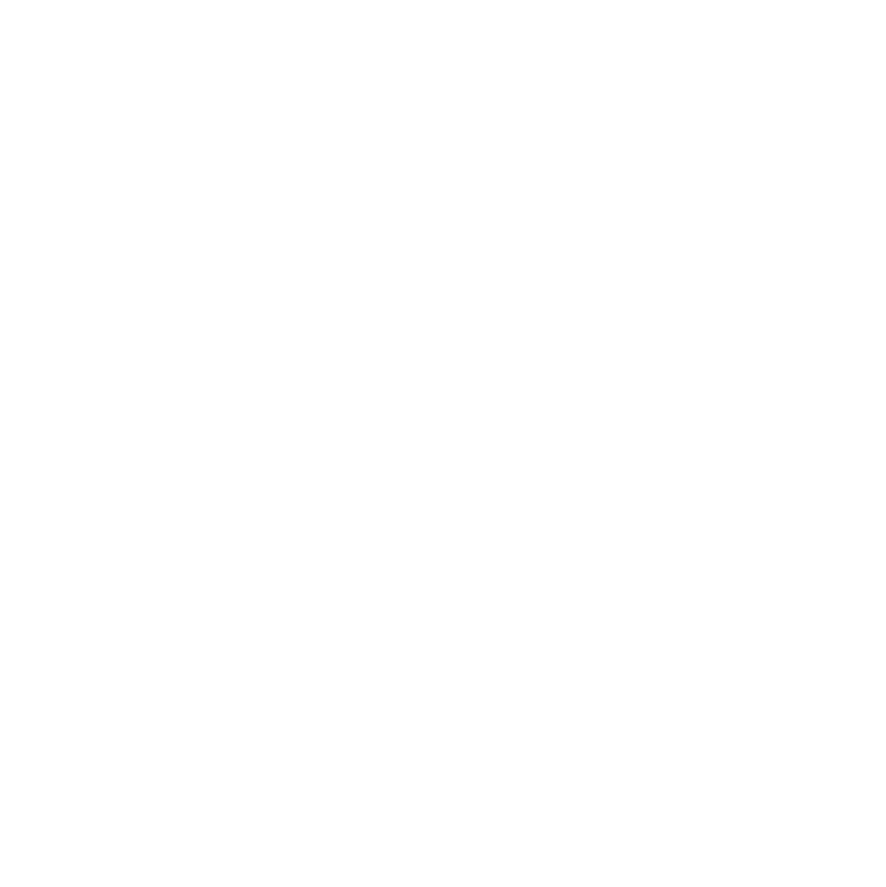 Curriculum for Wales Scheme of Learning:Expressive Arts
Year Group:
7
Unit/Topic:
The Art in Wales(ERI)
Department Vision
Overall Learning Journey 7-11 Overtime
We envisage our AOLE to be a place where all learners can freely express themselves and explore new ideas. Our goal is to be a creative space that welcomes all to be bold and to try new things. We believe in fairness and equality, through using art to express one’s emotions.
Looking ahead, we want the department to be a fun and welcoming place where we work collaboratively and connect with different perspectives.
Through mastering our craft, welcoming everyone, and exploring innovative ways of working, we're moving towards a future where expressive arts play a significant role in creating a vibrant and connected community.
Statements of What Matters
Exploring the expressive arts is essential to developing artistic skills and knowledge and it enables learners to become curious and creative individuals.
Responding and reflecting, both as artist and audience, is a fundamental part of learning in the expressive arts.
Exploring this Area, both through their own creative work and other people’s, engages learners with genres, techniques, tools, materials and practices and enables them to become curious and creative individuals.
By exploring forms and disciplines in the expressive arts, whether through experimentation, play or formal research and inquiry, learners can develop an understanding of how the expressive arts communicate through visual, physical, verbal, musical and technological means. This exploration can also progress their understanding of how the expressive arts shape ideas and feelings. It can encourage them to develop their imagination and draw upon their own experiences, skills and talents to become creative artists themselves.
The expressive arts are also a powerful medium through which learners can explore Wales and its unique and diverse traditions, history and cultures. They can provide opportunities for learners to explore their own cultural heritage and that of other people, places and times, and through this discover how the expressive arts can be used to shape and express personal, social and cultural identities. Learners will be exposed to and explore work from diverse cultures and societies and learn about these influences, histories and impact. Learners can also explore how the expressive arts can be used to question and challenge viewpoints and be a force for personal and societal change.
Responding within the expressive arts engages the emotions and the intellect. Response may be a simple sensory reaction to artistic stimulus or a critical analysis of creative work. The ability to reflect is deepened as learners increase their knowledge and understanding of how and why creative work is developed and produced.
Adopting the skills and critical vocabulary encountered in this Area can equip learners to consider creative work in a range of media, forms, genres and styles.
Learning the important skills of refinement and analysis can contribute to their creative development.
Learners’ resilience can also be developed when they are encouraged to identify how they can improve their work and respond to feedback from others.
The act of responding encouraged by engagement in this Area challenges learners to reflect on the effectiveness of their own work and that of others, including the work of diverse artists from Wales and beyond.
Creating combines skills and knowledge, drawing on the senses, inspiration and imagination.
By engaging with this Area, learners will be given opportunities to be innovative and bold, to create individual work and to develop their own identity as artists in Wales. This learning and experience can foster resilience and flexibility to overcome challenges.
Creating in the expressive arts embraces a range of activities including planning, drafting, designing, making, choreographing, shaping, composing and editing. Creating requires learners to develop and demonstrate control of a range of skills and an application of knowledge.
During the creative process learners communicate through a variety of art forms or disciplines. Communication includes performing, presenting, sharing, exhibiting and producing with consideration of the audience.
In this Area, learners’ engagement with the creative process can enable them to recognise opportunities to transform their ideas safely and ethically into work which has cultural and commercial value, and to use their creative skills to realise ambitions.
Four Purposes
Integral Skills
Ambitious, capable learners ready to learn throughout their lives
In this unit, learners will be developing knowledge on the formal elements of art by collaborating to make the Welsh national flag. 
Enterprising, creative contributors, ready to play a full part in life and work
Learners will be collaborating with each other to create large scale Welsh National flag using the formal elements of art.
Ethical, informed citizens of Wales and the world
Pupils will study various artists, including Eleri Mills who is a Welsh Landscape artist.
Healthy, confident individuals, ready to lead fulfilling lives as valued members of society
In this unit, learners will collaborate, and give each other positive feedback.
Collaboration - Learners will need to be able to work well with each other, giving their peers positive feedback.​
Evaluation – Pupils will be able to evaluate their own work, ensuring they are achieving the relevant success criteria.​
Experimenting with styles of artists – Learners will study the artists Rosalind Monks, Kelly Stanford and Lucy Arnold, and experiment with different medias.
Research – Pupils will study various artists, Eleri Mills who is a Welsh landscape artist.
Subject based terms – Keywords will be consistently referred to, especially during oracy tasks.​
Use of subject based equipment and skills – All learners will be able to experiment with various medias linking to the formal elements of art
Cross Curricular Skills
Pedagogical Principles
Core:1, 2, 3, 5, 6, 7, 9, 10, 12
Unit: 4, 11
Principles of Progression
Increasing effectiveness as a learner
Increasing breadth and depth of knowledge
Deepening understanding of the ideas and disciplines within Areas
Learners can enhance their effectiveness by engaging with the art project based on Welsh art, aligning with the Curriculum for Wales' goals. By understanding the curriculum's four purposes and focusing on the Expressive Arts Area of Learning and Experience, they can see how their project fits into broader educational objectives. Thorough research into Welsh art history, including significant periods and notable artists alongside contemporary practices, provides valuable context and inspiration. Integrating this research into their work, learners can create art that reflects Welsh culture and contemporary issues. Documenting their creative journey and sharing their projects with peers and the community allows them to demonstrate and receive feedback on their progression, fostering a deeper understanding and continuous improvement in their artistic skills and knowledge.
To deepen their understanding of the ideas and disciplines within Areas of Learning and Experience under the Curriculum for Wales, learners should engage in interdisciplinary study, connecting concepts across different subjects. For example, while working on an art project, they can integrate historical context from Humanities and cultural perspectives. By researching and reflecting on how these disciplines intersect and influence each other, learners develop a holistic understanding of the subject matter. Practical application through projects, critical analysis, and reflective practice further enhances this understanding. Engaging in discussions, seeking feedback, and continuously updating their knowledge ensures that they grasp the depth and breadth of the ideas within each AoLE, fostering a comprehensive and interconnected learning experience.
To increase the breadth and depth of knowledge while completing the art project based on the art in Wales under the Curriculum for Wales, learners should explore various art with various media to understand the diversity of Welsh artistic expression. They should research historical periods, from Celtic art to modern movements, and investigate how Welsh culture, traditions, and historical events have influenced art. Conducting studies of key artists like Sir Kyffin Williams, Rhiannon Roberts and Peter Prendergast, analyzing their techniques and contributions, and delving into specific styles and methods used in Welsh art will enhance their understanding. Engaging in critical analysis of artworks, creating projects that reflect Welsh themes will deepen their knowledge. Presenting their work for feedback and staying updated with contemporary Welsh art ensures continuous learning. This comprehensive approach helps learners significantly expand their knowledge and appreciation of Welsh art.
Refinement and growing sophistication in the use and application of skills
Making connections and transferring learning into new contexts
Additional notes & Misconceptions
Learners undergo a transformative journey marked by refinement and growing sophistication in their skills through completing an art project focused on Welsh art. This project not only encourages exploration of artistic techniques and styles rooted in Wales' rich cultural heritage but also fosters a deeper understanding of historical and contemporary Welsh artistic expressions. By engaging in this process, learners cultivate critical thinking, creativity, and the ability to apply their newfound skills in innovative ways, preparing them to contribute meaningfully to both the artistic community and society at large. This experience underscores the curriculum's commitment to holistic development, ensuring learners emerge not only as skilled artists but also as informed and culturally aware individuals.
Completing an art project based on Welsh art empowers learners to make meaningful connections and transfer their learning into new contexts. By exploring the diverse artistic traditions and cultural narratives of Wales, students not only deepen their understanding of local heritage but also develop the ability to relate this knowledge to broader global perspectives. Through hands-on engagement with various artistic techniques and mediums inspired by Welsh art, learners cultivate transferable skills such as creativity, adaptability, and critical thinking. They learn to apply these skills beyond the confines of the classroom, integrating their artistic insights into personal expression. This approach not only enriches their artistic proficiency but also nurtures a sense of cultural appreciation and empathy, equipping learners with the tools to navigate and contribute meaningfully to an interconnected world.
One potential misconception learners might face when completing an art project based on Welsh art is the assumption that the project is solely focused on replicating historical styles or techniques without room for personal interpretation or contemporary relevance. This could lead to a narrow view of Welsh art as static or confined to traditional forms, overlooking its dynamic evolution and diversity. 
Another misconception could be the idea that the project limits creativity by prescribing specific cultural themes or subjects, rather than encouraging learners to explore and integrate their own unique perspectives and experiences into their artwork. It's important for educators to actively address these potential misconceptions by emphasizing the project's goal of fostering both cultural appreciation and personal expression, thereby promoting more of an understanding and engagement with Welsh art.
Progression Steps to inform teaching
Progression step 2
Progression step 3
Progression step 4
I can explore and experiment with and then select appropriate creative techniques, practices, materials, processes, resources, tools and technologies.
I can explore how and why creative work is made by asking questions and developing my own answers.
I can explore and describe how artists and creative work communicate mood, feelings and ideas.
I can give and accept feedback as both artist and audience.
I can compare my own creative work to creative work by other people and from other places and times.
I can consider, with guidance, how moods, emotions and ideas are communicated both in my own creative work and in the creative work of others.
I can communicate ideas, feelings and memories for an audience and for purposes and outcomes in my creative work.
I am beginning to apply techniques in my creative work with guidance and direction.
I can create my own designs and work collaboratively with others to develop creative ideas.
I can perform, produce, design, exhibit and share my creative work in a variety of ways for different audiences, inspired by a range of stimuli and experiences.
I am beginning to demonstrate resilience and flexibility in approaching creative challenges.
I can use creative materials safely and with some control under supervision.
I can explore and experiment independently and demonstrate technical control with a range of creative materials, processes, resources, tools and technologies showing innovation and resilience.
I can explore the effects that a range of creative techniques, materials, processes, resources, tools and technologies have on my own and others’ creative work.
I can explore how creative work can represent, document, share and celebrate personal, social and cultural identities.
I can explore and describe how artists and creative work communicate mood, feelings and ideas and the impact they have on an audience.
I can give and consider constructive feedback about my own creative work and that of others, reflecting on it and making improvements where necessary.
I can apply knowledge and understanding of context, and make connections between my own creative work and creative work by other people and from other places and times.
I can reflect upon how artists have achieved effects or communicated moods, emotions and ideas in their work.
I can combine my knowledge, experience and understanding to plan and communicate my creative work for a range of different audiences, purposes and outcomes.
I can draw upon my familiarity with a range of discipline-specific techniques in my creative work.
I can draw upon my design knowledge and make connections with greater independence to modify and develop my creative designs.
I can perform, produce, design, exhibit and share my creative work in formal and non-formal contexts, considering the impact of my creative work on the audience.
I can identify and respond creatively to challenges with resilience and flexibility.
I can safely choose and use the correct creative tools and materials with some consideration for others.
I can explore and experiment with my own and others’ creative ideas, demonstrating increasingly complex technical control, innovation, independent thinking and originality to develop my work with confidence, being able to explain my reasons behind choices made and evaluate their effectiveness on my creative work.
I can explore creative work, understanding the personal, social, cultural and historical context, including the conventions of the period in which it was created.
I can investigate and understand how meaning is communicated through the ideas of other artists and performers.
I can effectively evaluate my own creative work and that of others showing increasing confidence to recognise and articulate strengths, and to demonstrate resilience and determination to improve.
I can apply knowledge and understanding of context when evaluating my own creative work and creative work by other people and from other places and times.
I can evaluate the effectiveness of a wide range of artistic techniques in producing meaning.
I can use my experimentation and investigation to manipulate creative work with purpose and intent when communicating my ideas.
I can apply specialised technical skills in my creative work.
I can purposefully use my design skills and apply a range of solutions to clarify and refine final creative ideas.
I can perform, produce, design, exhibit and share my creative work showing an awareness of artistic intent and of audience.
I can draw upon my experiences and knowledge to inform and develop strategies to overcome creative challenges with imagination and resilience.
I can confidently consider myself, others, audience, participants and matters of intellectual property when creating work.
Prerequisite knowledge
How will skills be taught in this topic?
Before entering Year 7 and engaging with art in Wales, learners may have varying levels of prior knowledge. Some students might have basic familiarity with Welsh art through exposure to iconic figures like Kyffin Williams or techniques such as landscape painting, possibly gained through primary school art classes or family visits to museums. 
Others might have a broader understanding of Welsh cultural heritage, including traditional crafts like weaving or pottery, which could influence their initial perceptions of Welsh art. Additionally, learners might bring personal experiences or family backgrounds that connect them to Welsh artistic traditions, such as storytelling, music, or festivals like the Eisteddfod. Understanding these diverse starting points allows us to build upon existing knowledge and foster a deeper appreciation for Welsh art while encouraging exploration and critical engagement with its historical and contemporary dimensions.
We will be demonstrating techniques and explaining foundational concepts like colour theory and composition, ensuring learners grasp fundamental principles before applying them independently.
Practice and repetition play a crucial role, with work designed to hone skills through hands-on experience. 
Constructive feedback and reflection sessions help learners refine their work, encouraging critical thinking and self-assessment.
Integrating practical skills with art theory and Welsh art history enriches understanding, highlighting cultural influences and artistic traditions unique to Wales. 
Encouraging experimentation with different materials and styles fosters creativity and innovation, empowering learners to develop their artistic identity.
Collaborative projects and peer critiques further enhance learning, promoting teamwork and shared learning experiences.
Making connections & Authentic Contexts
This project will helps learners connect with authentic contexts by exploring Welsh art and its cultural narratives. This exploration fosters a deeper appreciation for Wales' artistic traditions and heritage, enhancing students' sense of cultural identity and belonging. 

The project will encourage learners to recognise real-world connections through their art, promoting creativity and social awareness. By integrating art with other disciplines, learners gain insights into how artistic expression intersects with broader societal themes. Overall, this approach equips learners with valuable skills and perspectives to navigate a diverse and interconnected world, fostering creativity, critical thinking, and empathy.
Key concepts & learning intentions
We will emphasize several key concepts and learning intentions to foster a comprehensive understanding and appreciation of the subject. 
Central to this approach is the development of technical skills in various artistic mediums such as drawing, painting, and enabling students to express themselves effectively through visual means.

Creativity and innovation are encouraged through exploration of different styles and mediums, fostering originality and artistic experimentation. 

Critical thinking plays a crucial role as learners analyse and interpret artworks, cultivating their ability to assess aesthetics, meaning, and cultural context. Understanding Welsh art history and cultural heritage provides a framework for exploring artistic traditions and influences, enriching students' perspectives on art within Wales and its global significance. 
Personal and social development are also integral, as learners will collaborate on projects fostering communication, empathy, and teamwork. 
Reflection and self-evaluation are encouraged throughout, promoting continuous growth and a deeper understanding of one's artistic journey. Together, these concepts and intentions form a strong framework that not only builds technical proficiency but also cultivates creativity, critical thinking, cultural awareness, and personal development among learners.
Key vocabulary
Wales, line, shape, space, form, tone, texture, pattern, colour and composition, real-life context.